An Effective Transition-based Model for Discontinuous NER
ACL - July 5 - 10, 2020
                                                         汇报人：吕艳娜
Contents
Premise 
Prior Work 
Model 
Data sets 
Baseline Models
Summary
premise
NER？

                  Xiao   Ming     at      Chong   Qing
Name
Place
continuous
Prior Work
discontinuous
Discontinuous
(Overlop)
Existing methods on discontinuous NER
Token level approach


Sentence level approach
1. high time complexity
2.ambiguity
Model
Data sets
Baseline Models
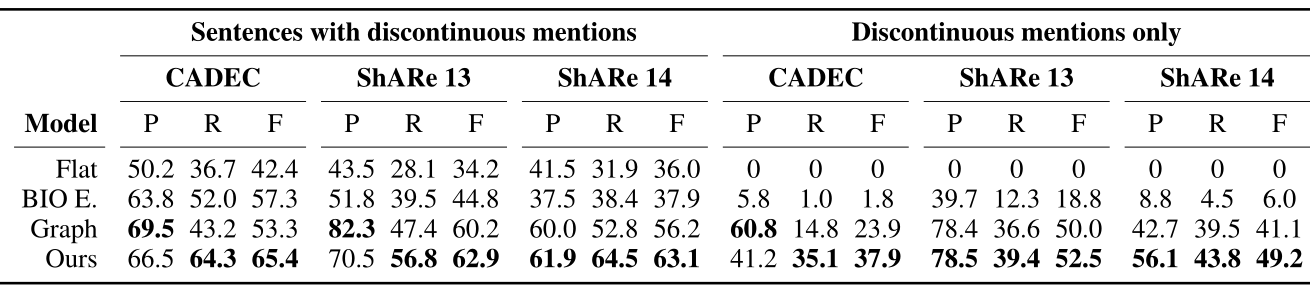 The impact of mention length and interval length on recall.
Discontinuous mentions(overlap)
No overlap:        ‘left atrium is mildly dilated’

Left overlap:       ‘muscle pain and fatigue’

 Right overlap:    ‘hip/leg/foot pain’ 

Multi-overlap:    ‘Joint and Muscle Pain / Stiffness’
Summary
Advantage



Insufficient
Thank you